PREPARACIÓ PROVES D’ACCÉS A GRAU MITJÀ 2017
Competència social i ciutadana
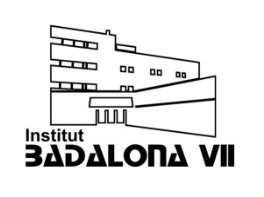 Competència social i ciutadana
1. El paisatge com a resultat de la interacció entre la humanitat i el medi
Identifica diferents tipus de recursos naturals renovables i no renovables i els relaciona amb casos d'impacte mediambiental derivats de la seva explotació. Identifica actuacions i accions humanes afavoreixin un desenvolupament sostenible a nivell local i mundial.
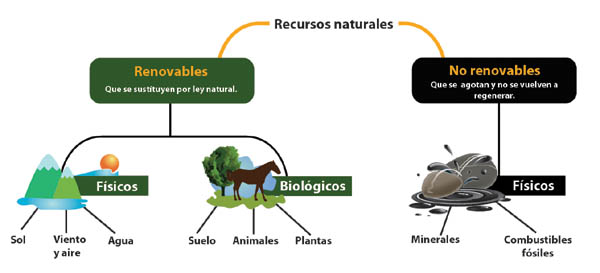 Competència social i ciutadana
RECURSOS NATURALS
Renovables
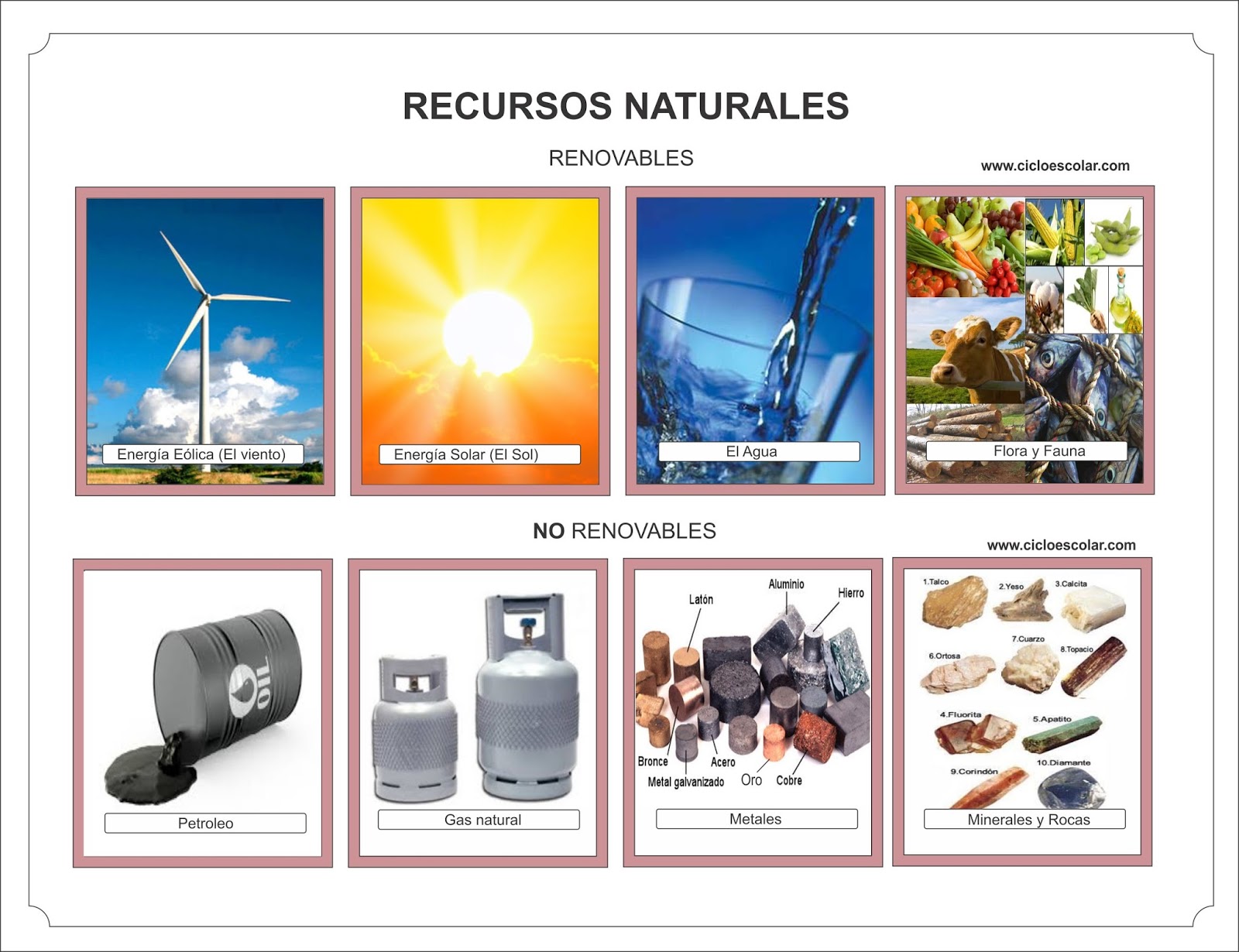 No renovables
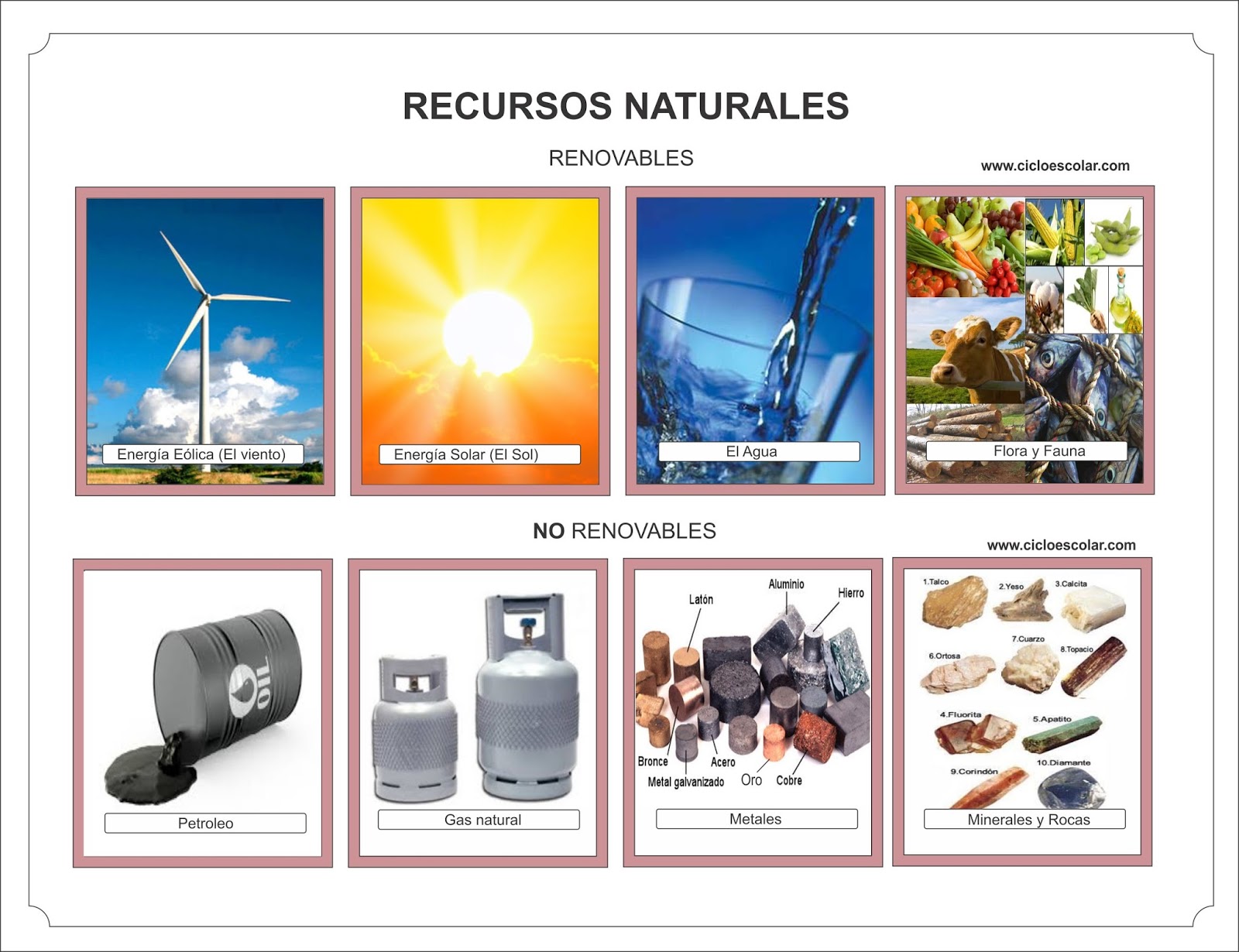 CASOS D’IMPACTE MEDIAMBIENTAL
https://es.slideshare.net/scoll/3-problemes-mediambientals
ACTUACIONS PER A UN DESENVOLUPAMENT SOSTENIBLE
https://es.slideshare.net/CorporacinHorizontes/sostenibilidad-ambiental
1. El paisatge com a resultat de la interacció entre la humanitat i el medi
Llegeix i interpreta diferents tipus de projeccions cartogràfiques per representar la terra: mapes, plànols i imatges de suports convencionals i digitals. Usa les escales gràfiques i numèriques.
https://www.slideshare.net/epsasocial1/tema1-2566195
La resta de teoria està resumida aquí:https://sites.google.com/site/cienciessocialspacfgm/portada
ACTIVITATS
Gràfics de població
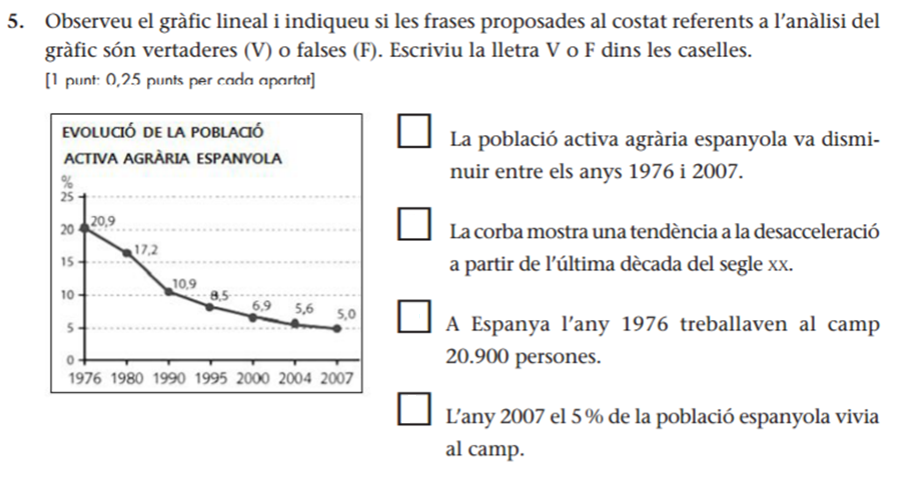 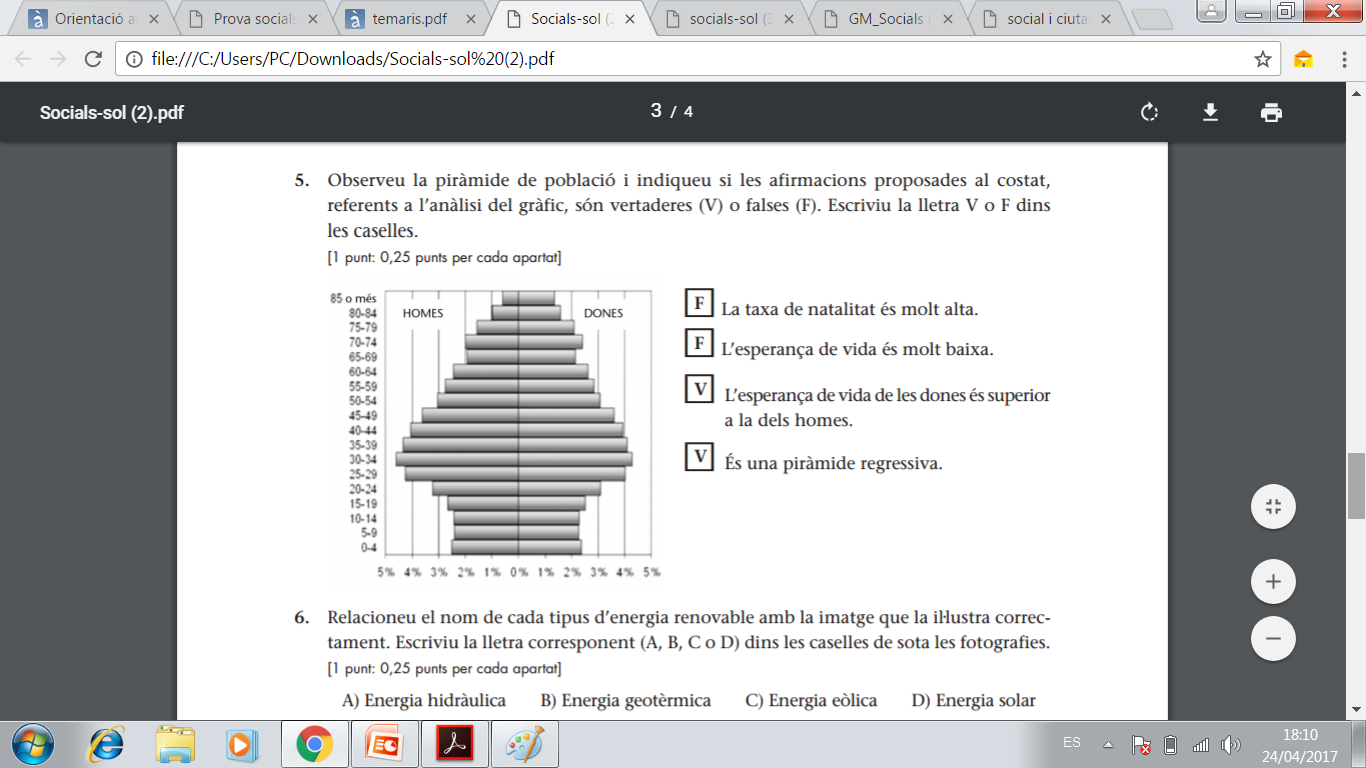 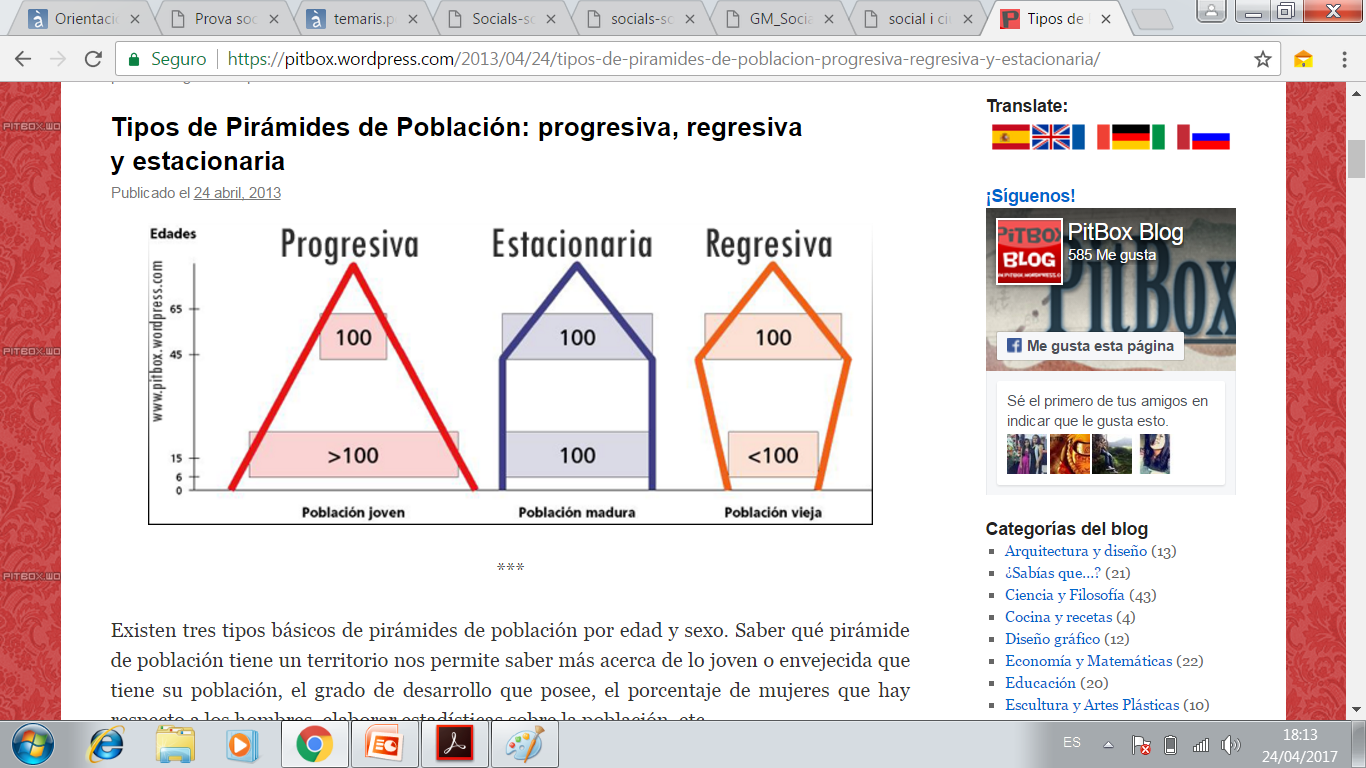 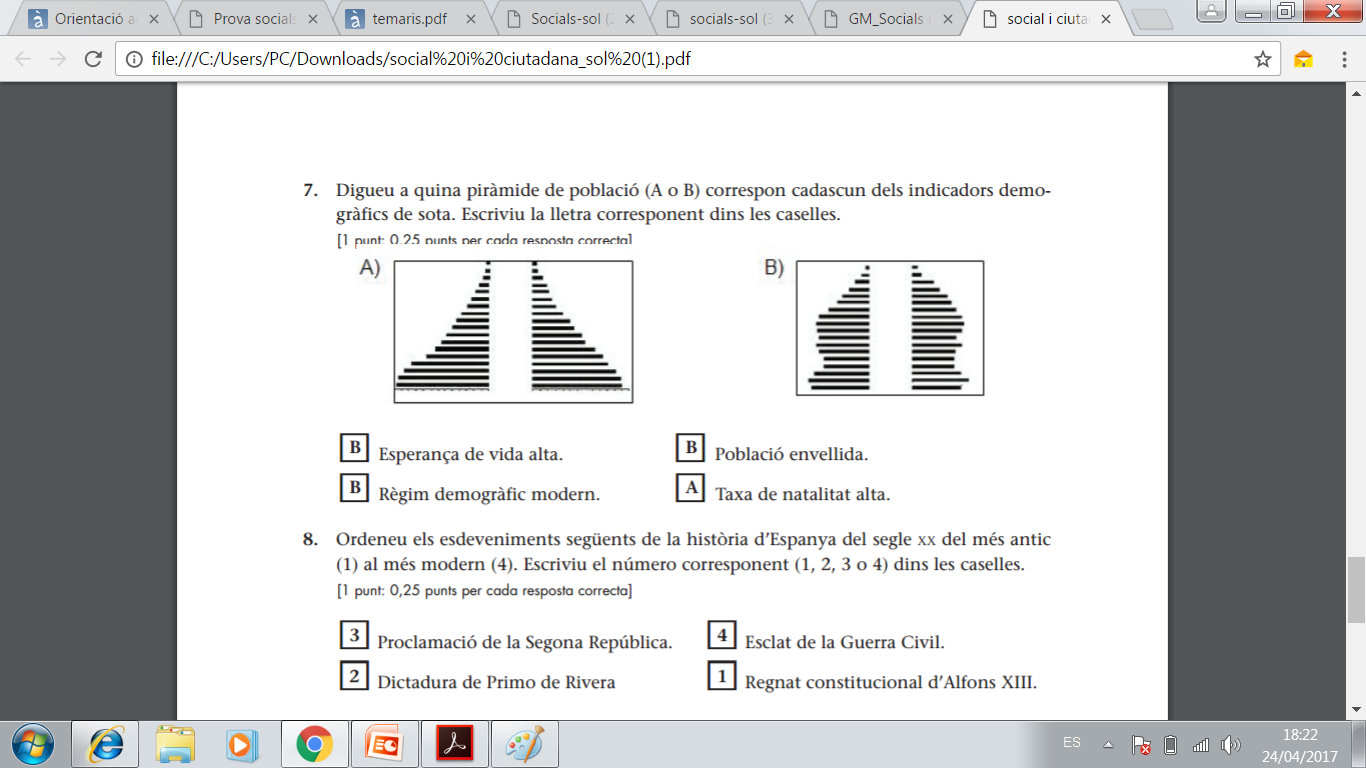 Preguntes sobre població
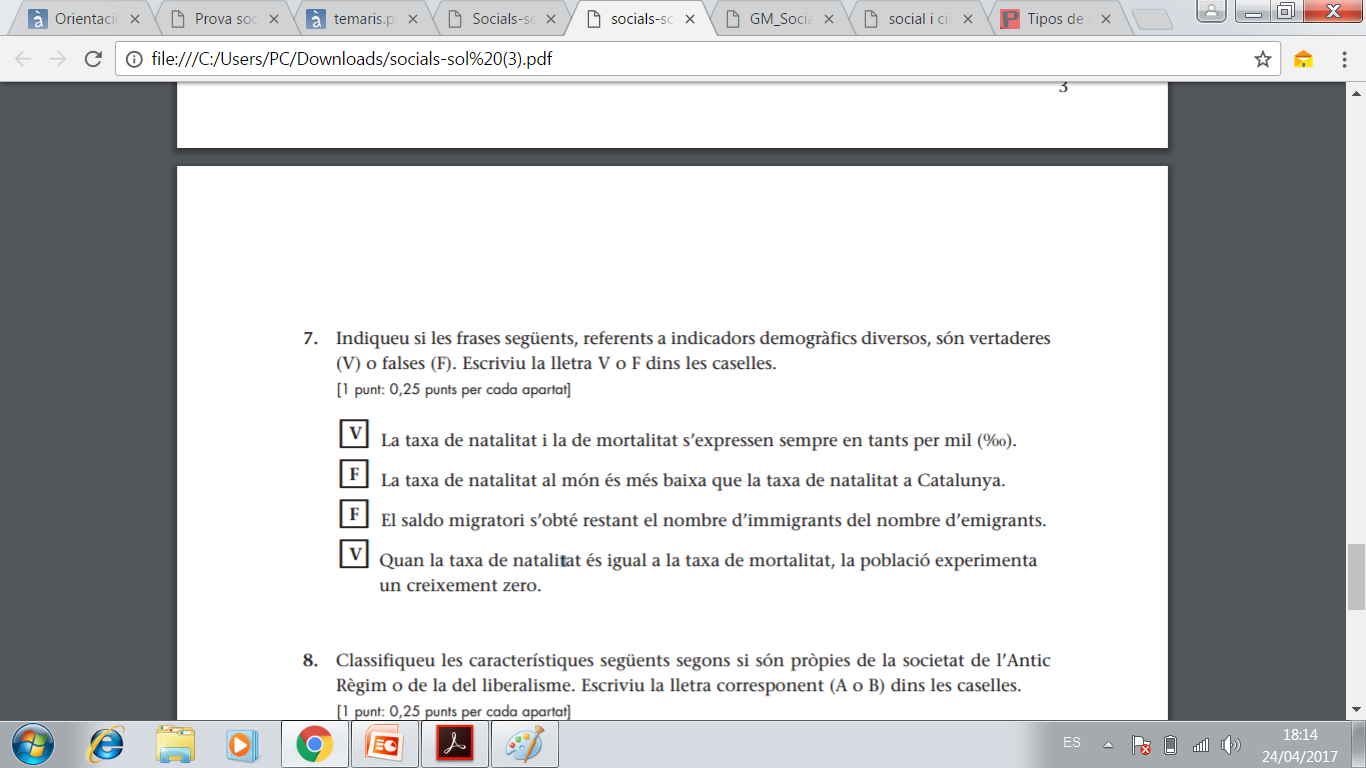 SALDO MIGRATORI = IMMIGRACIÓ - EMIGRACIÓ
CONCEPTES BÀSICS SOBRE POBLACIÓ
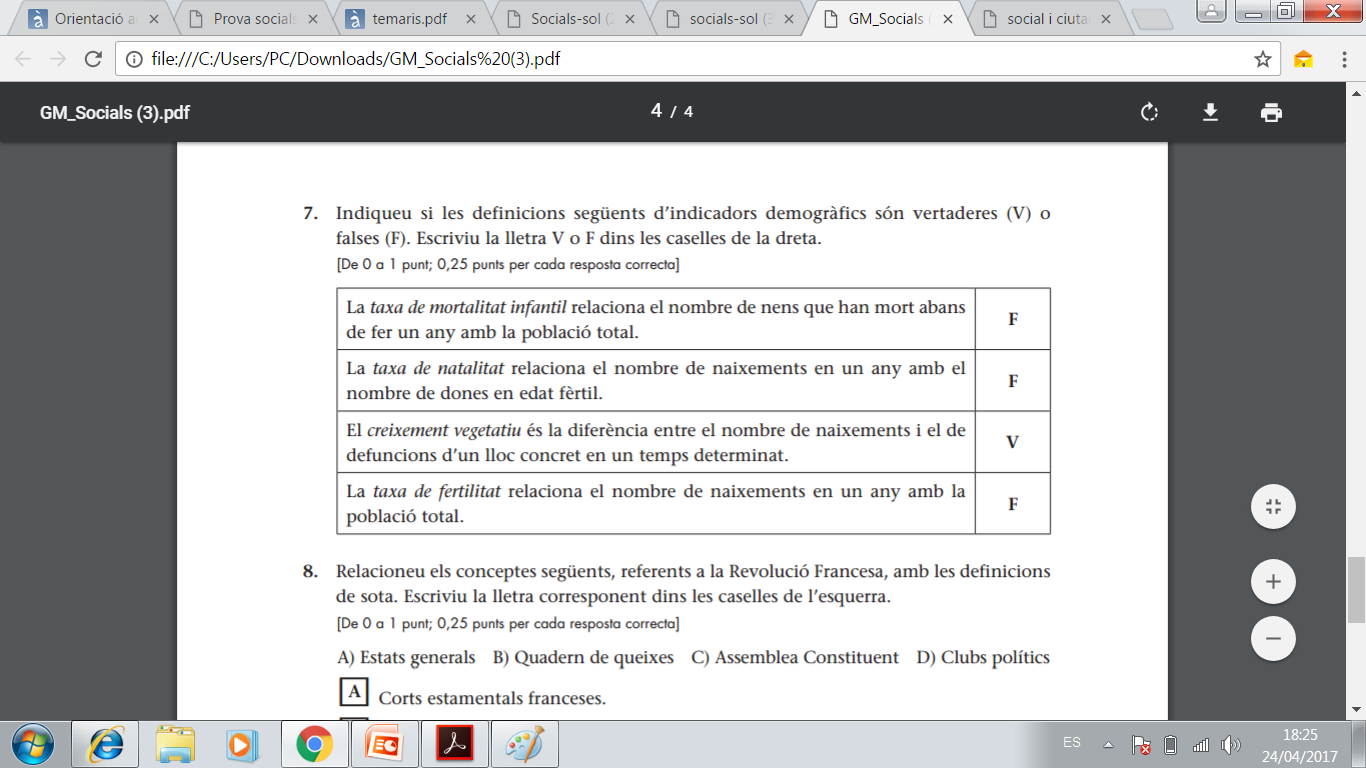 CONCEPTES BÀSICS SOBRE POBLACIÓ
Preguntes sobre recursos del planeta
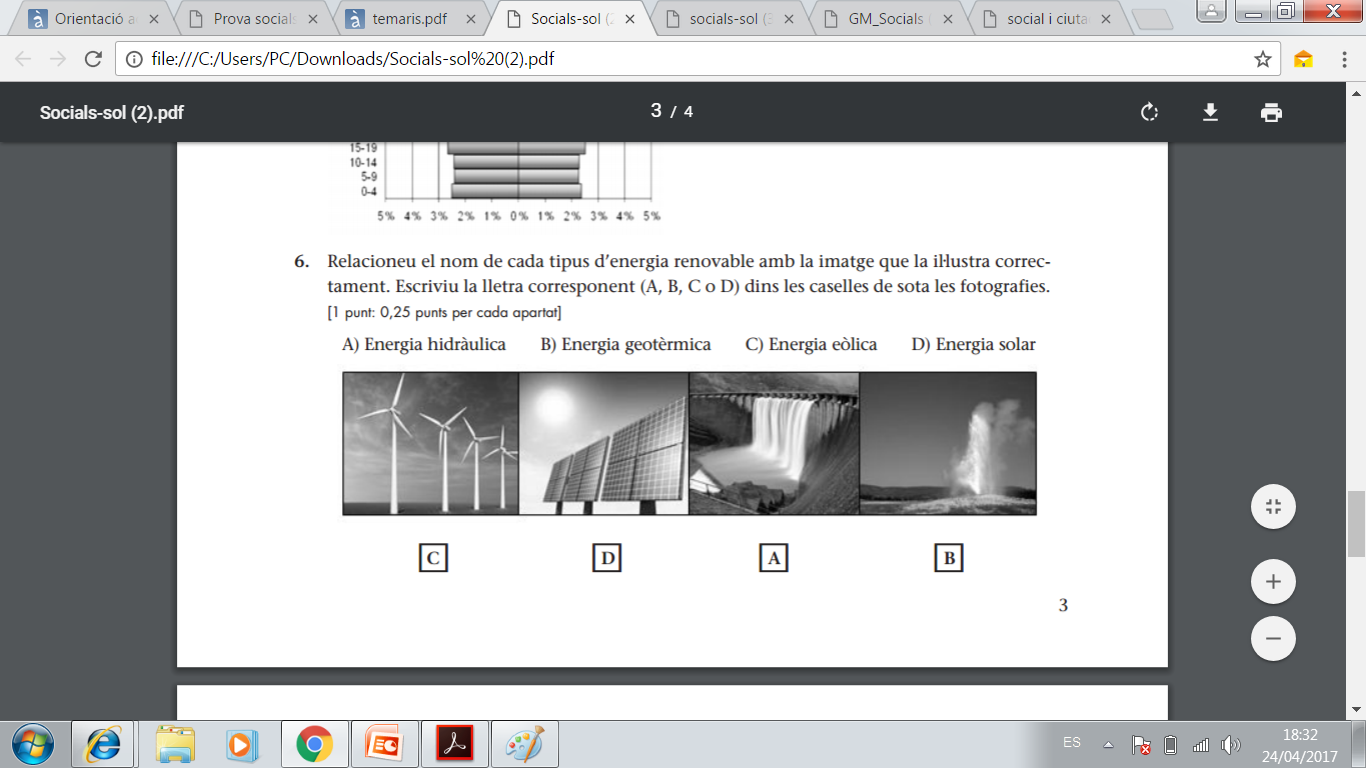 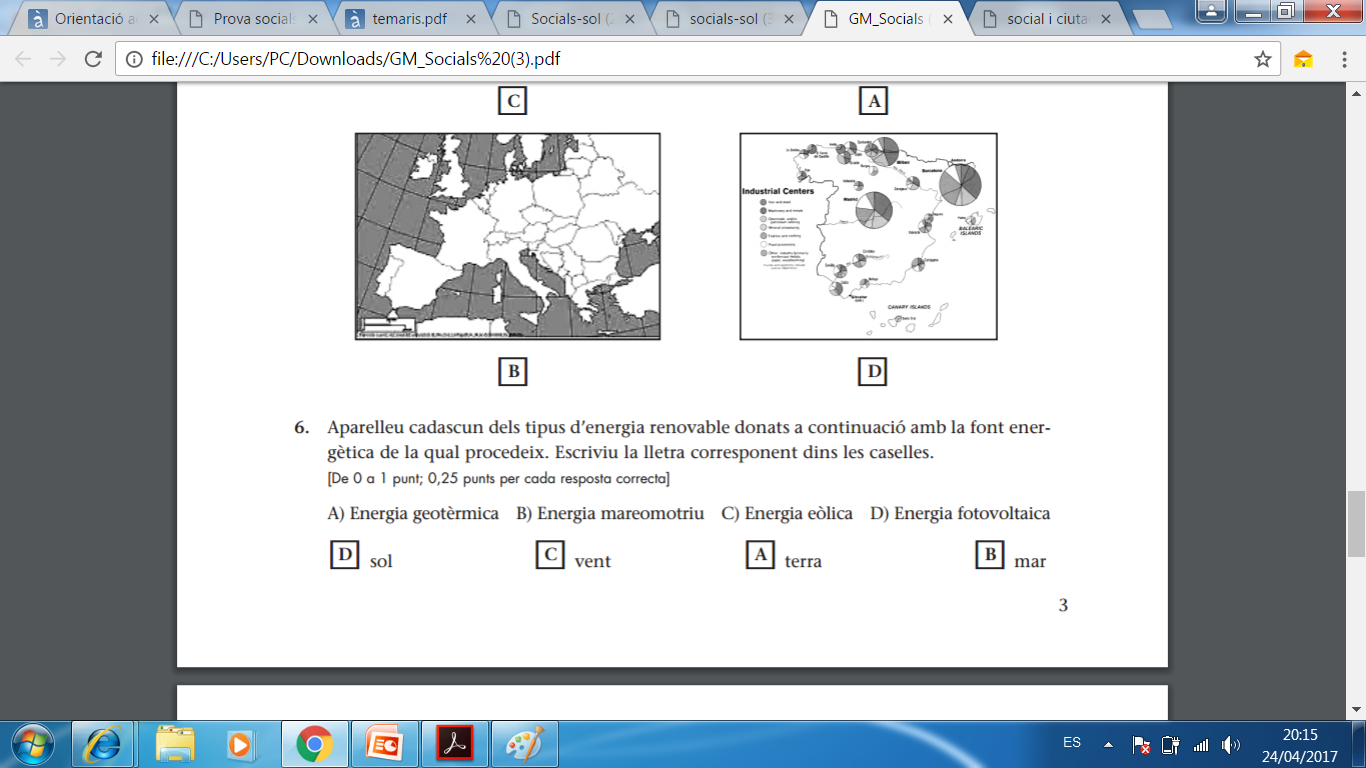 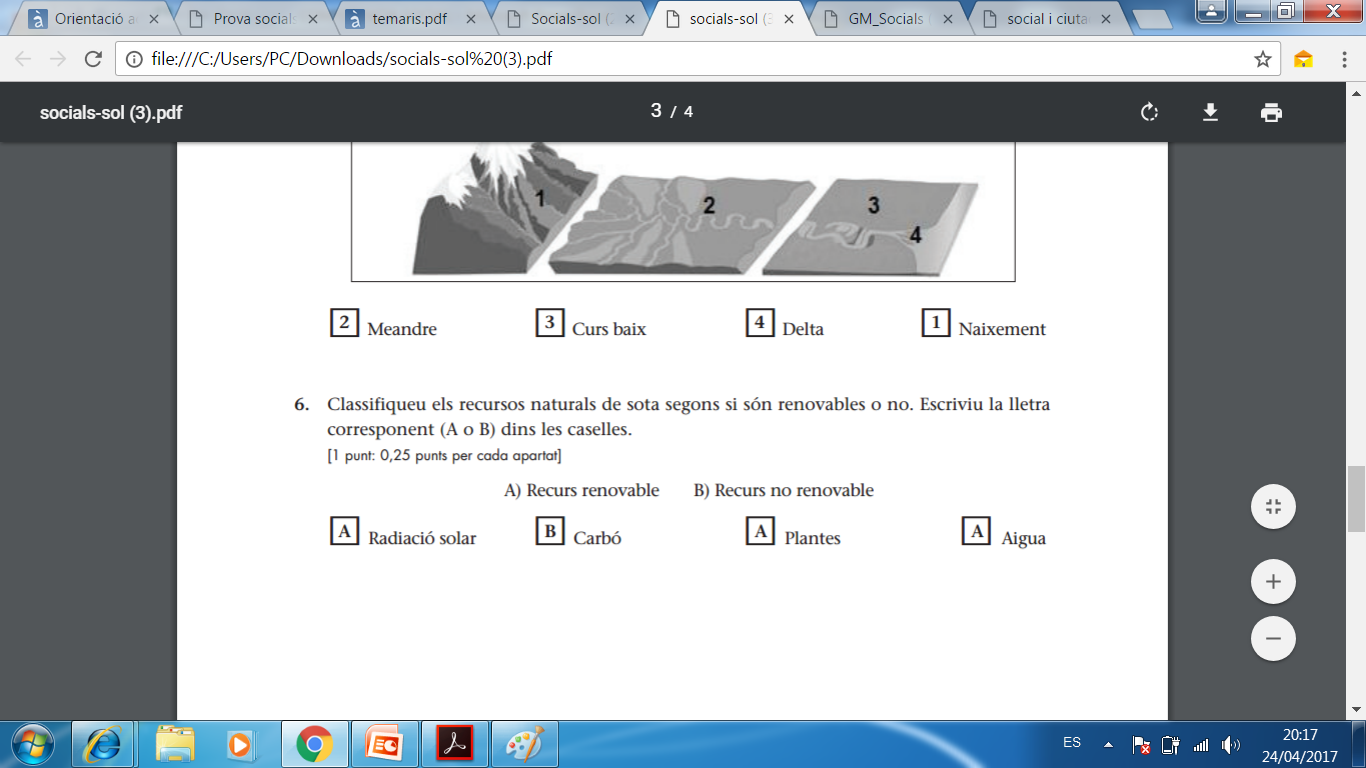 Preguntes sobre problemes mediambientals
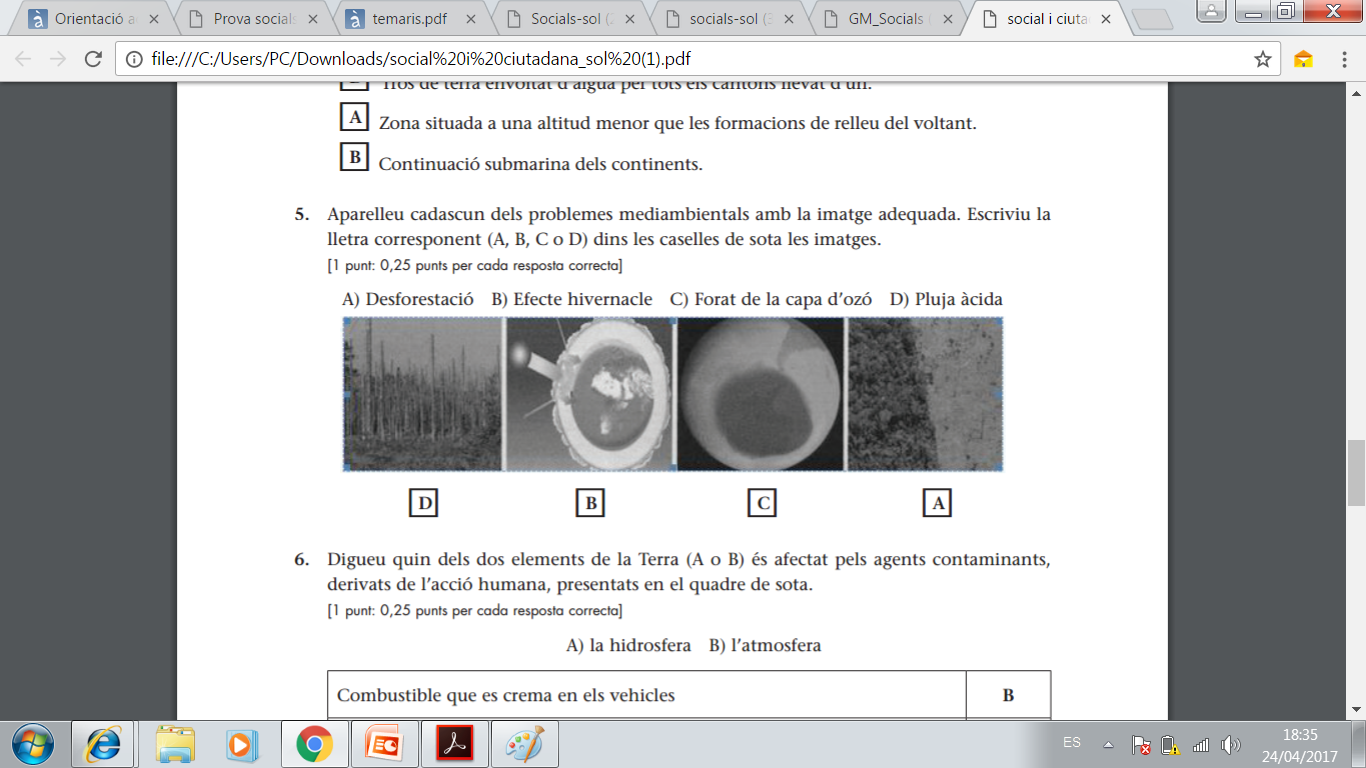 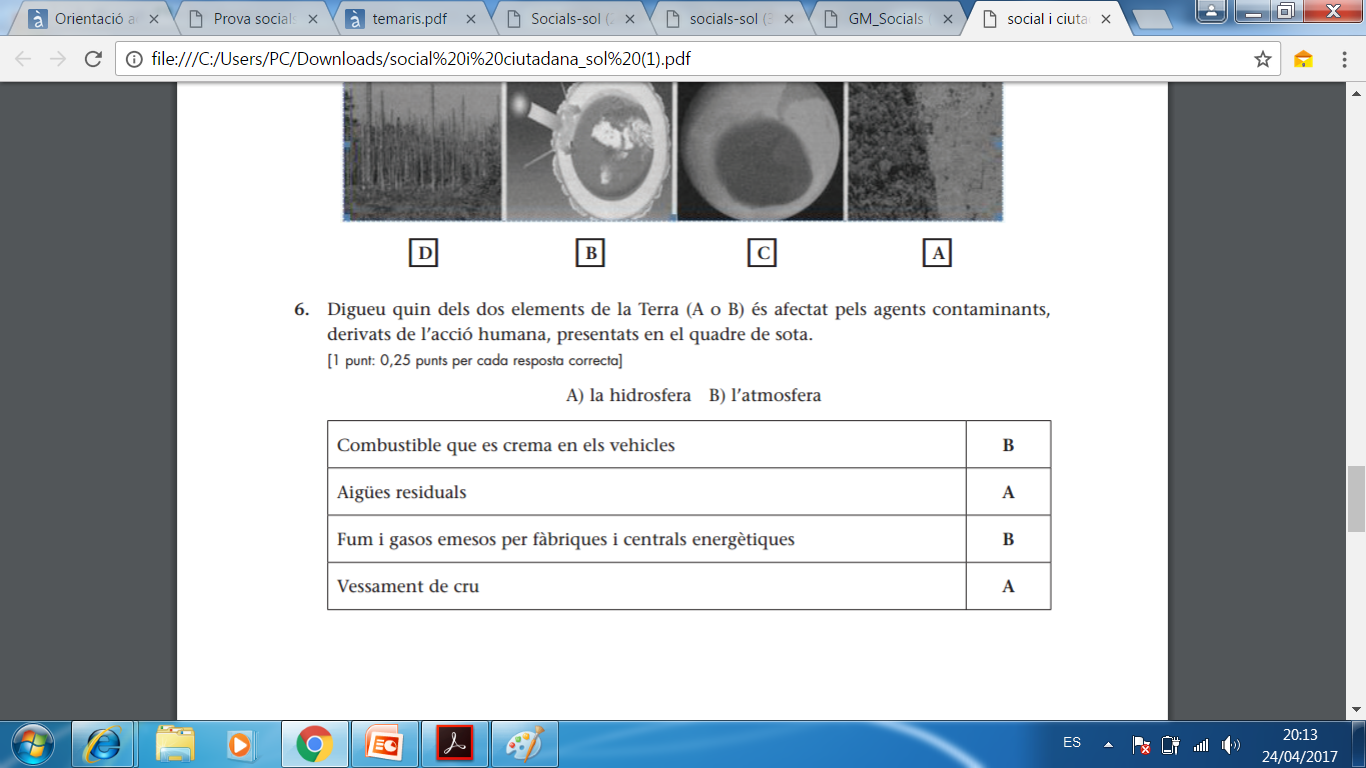 HISTÒRIA: EIX CRONOLÒGIC
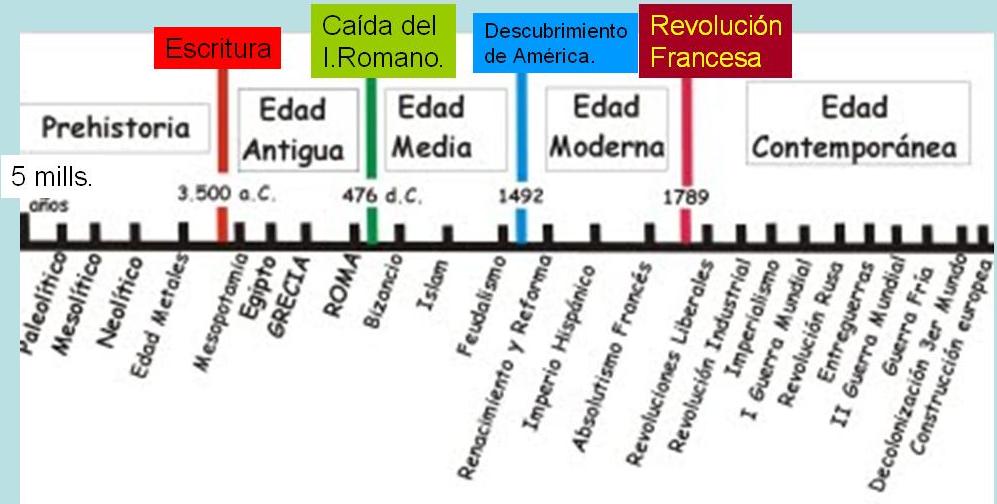 Preguntes sobre ordre d’esdeveniments
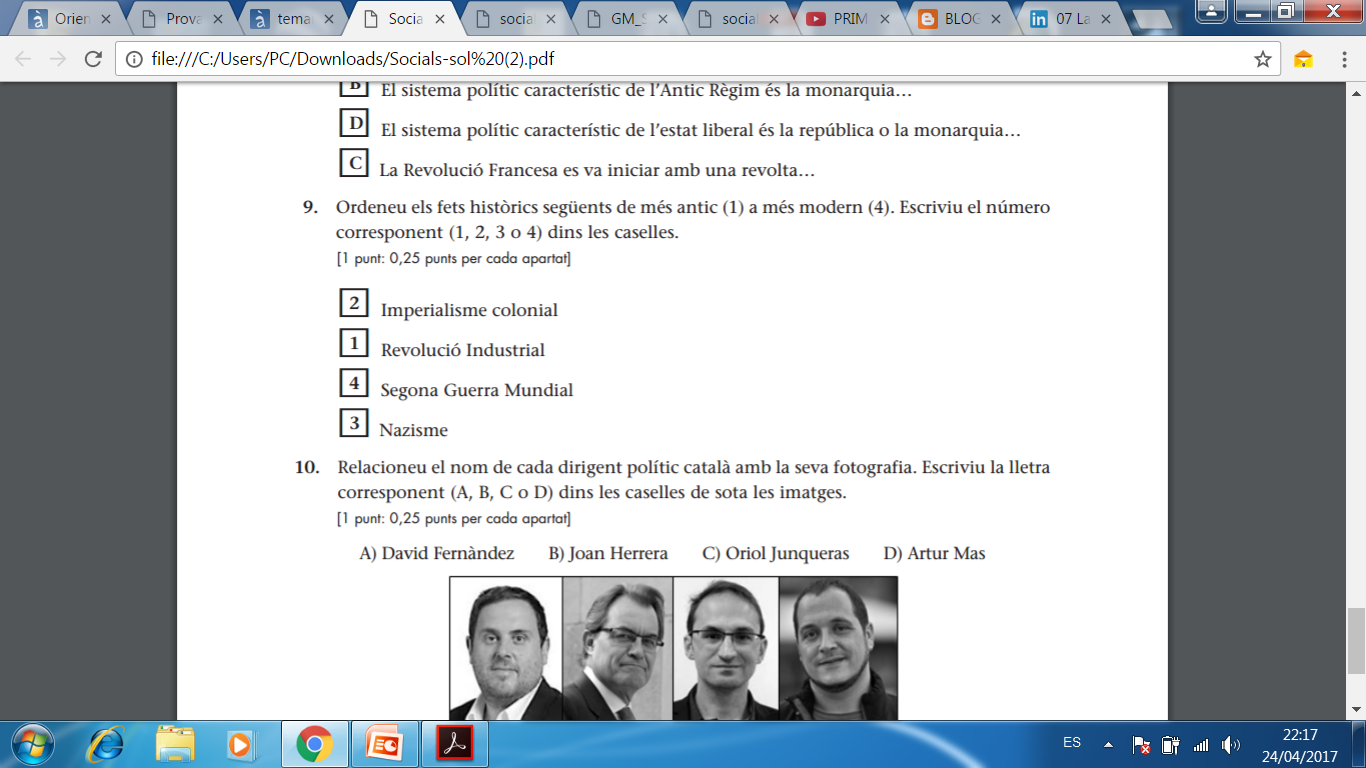 Història contemporània: diferències entre Antic Règim i Liberalisme
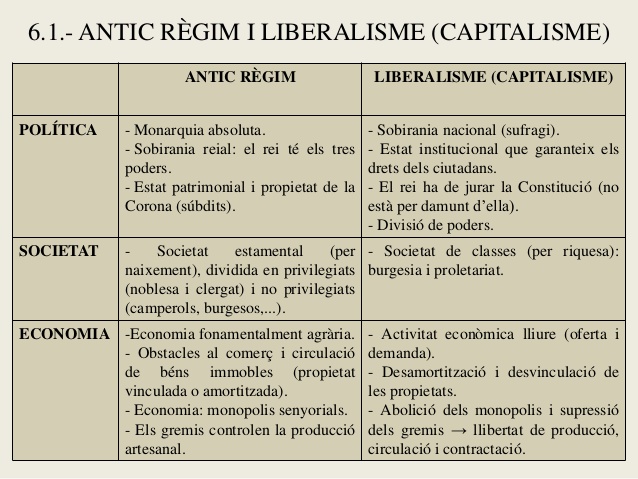 Preguntes sobre Antic Règim i Liberalisme
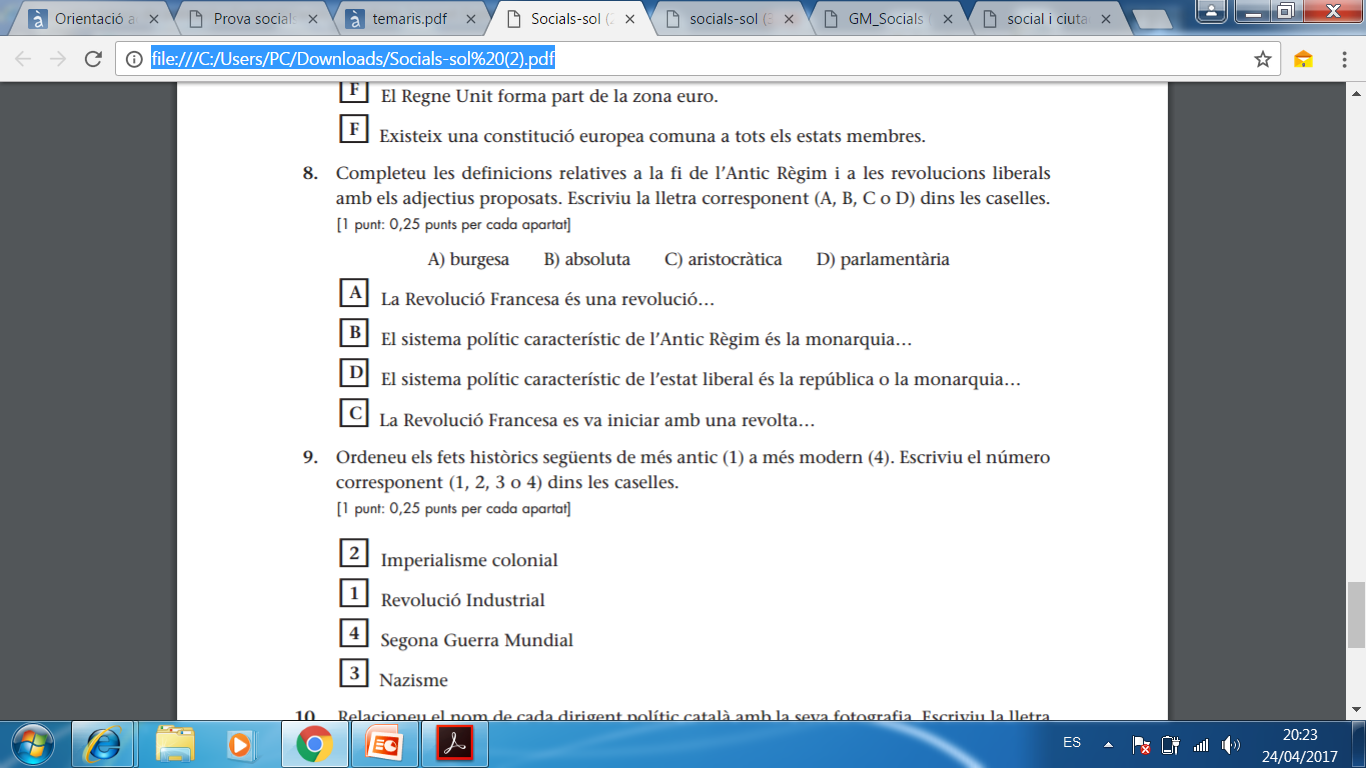 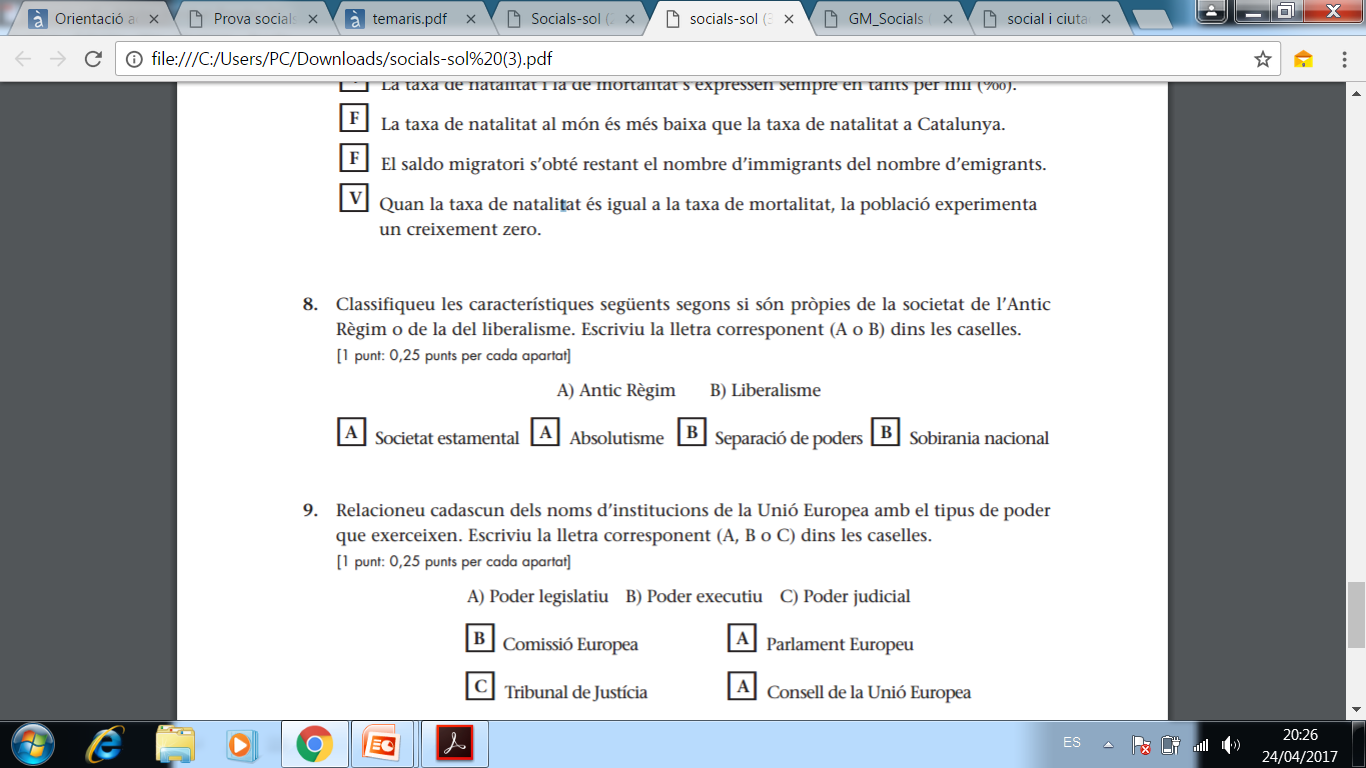 Revolució Francesa
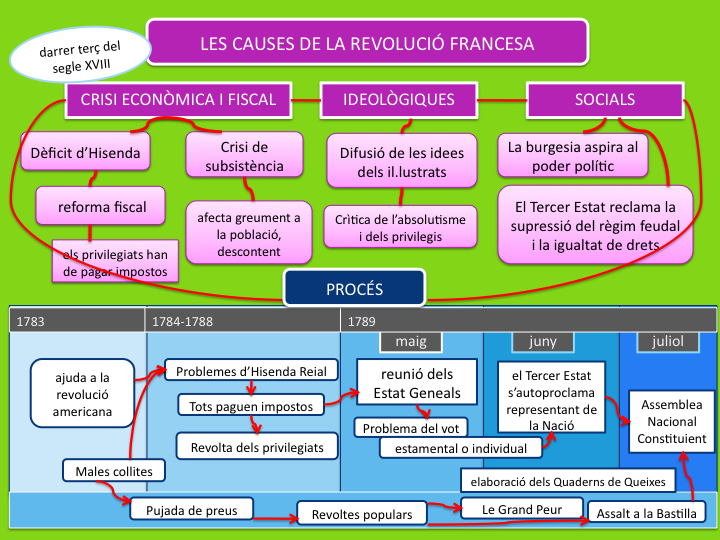 Preguntes sobre Revolució Francesa
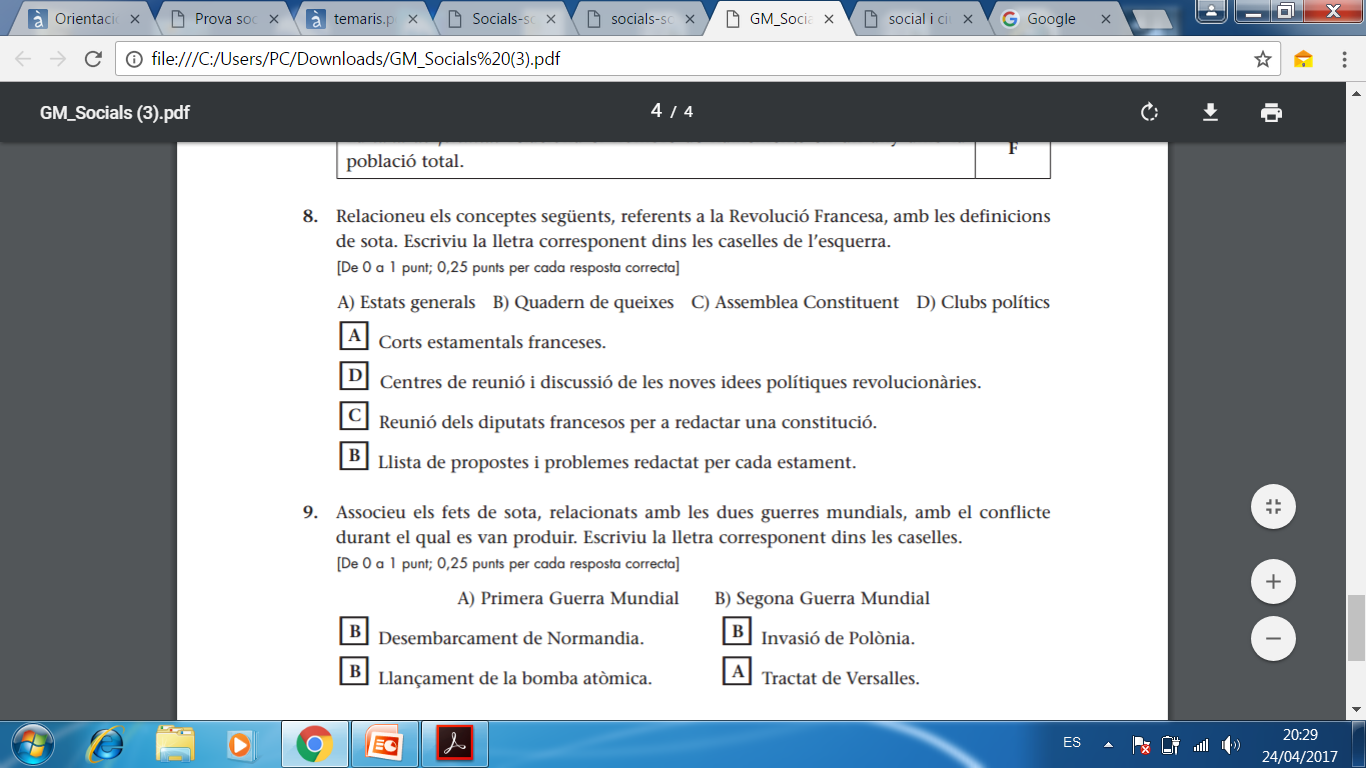 La Revolució Industrial
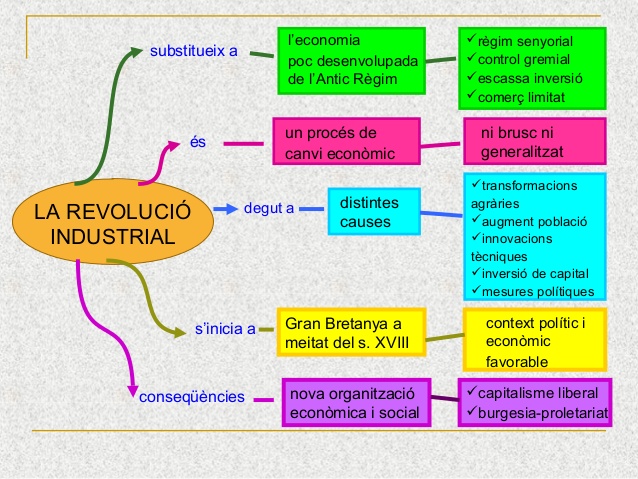 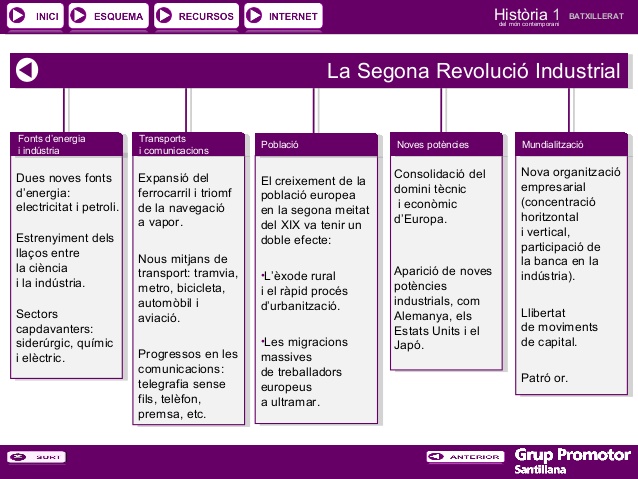 Preguntes sobre Revolució Industrial
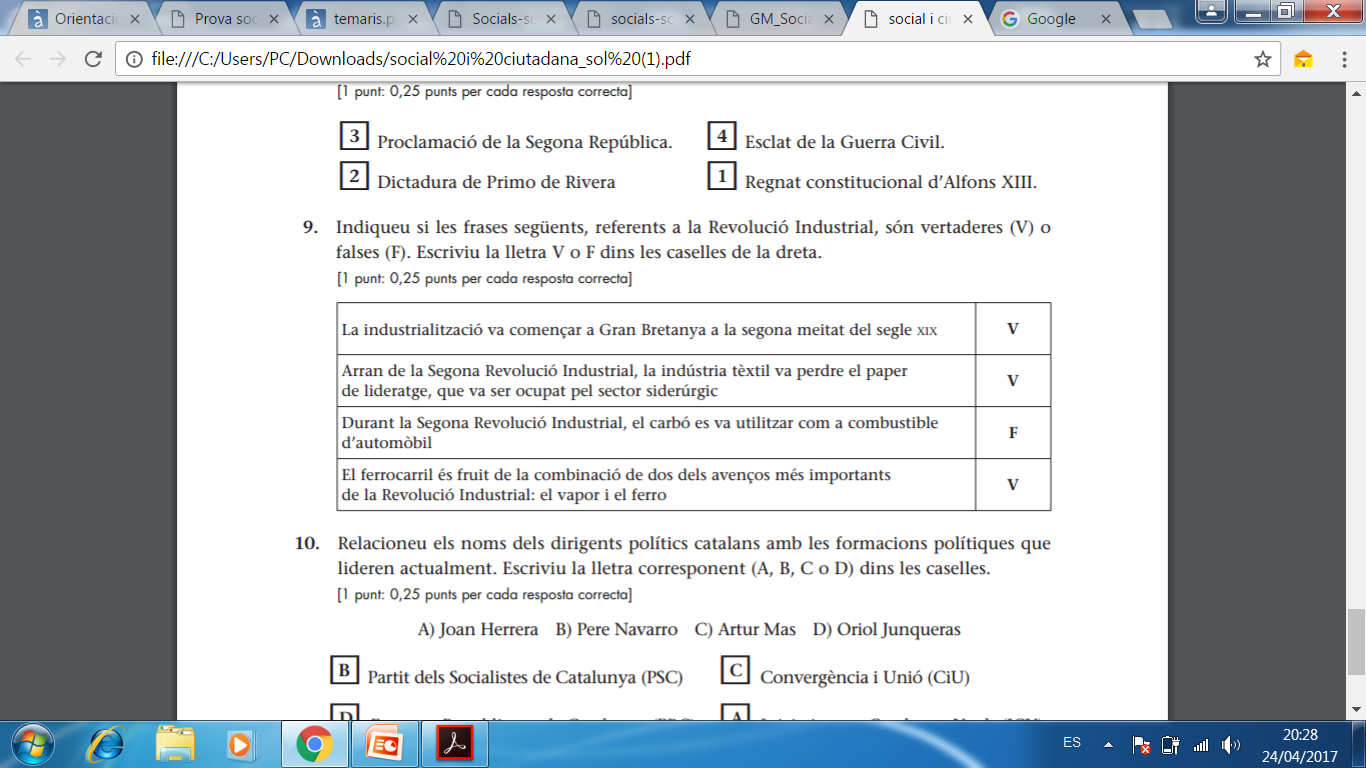 Primera i Segona Guerra Mundial
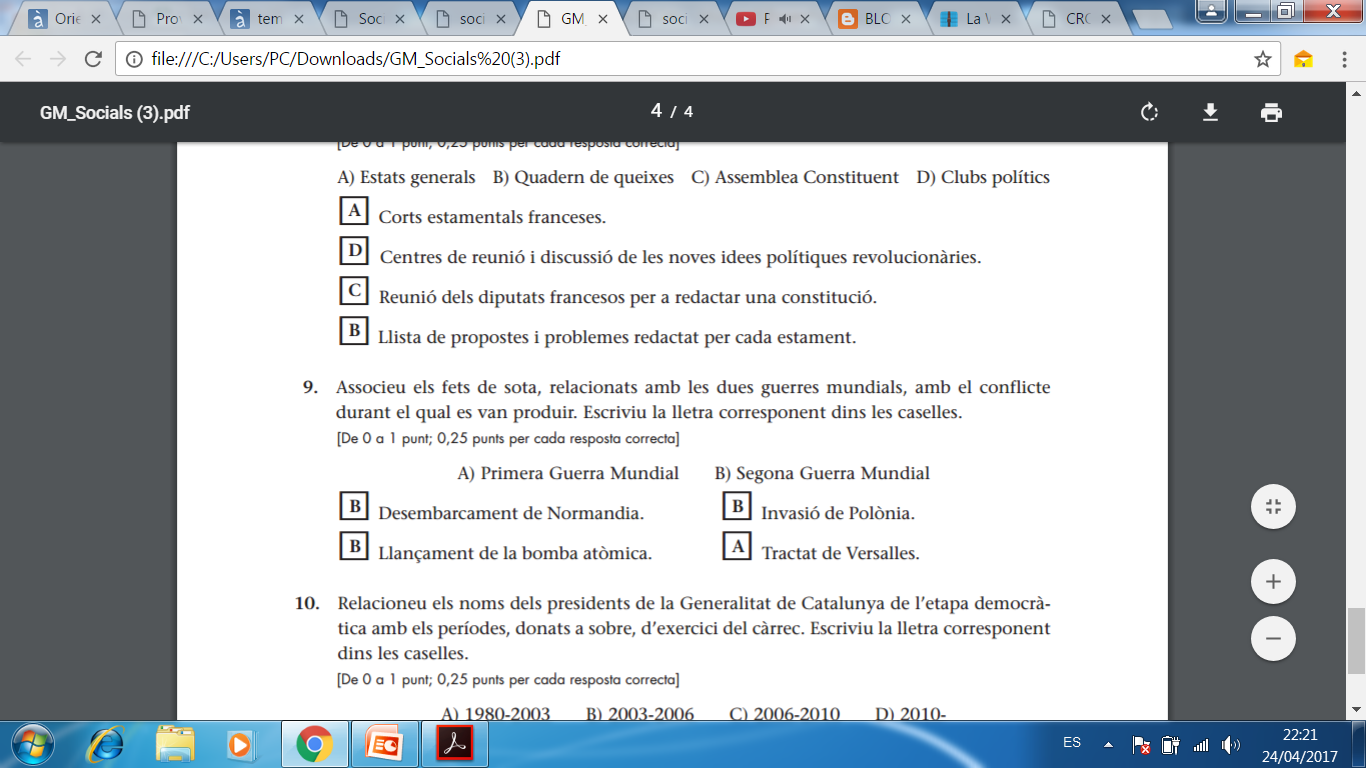